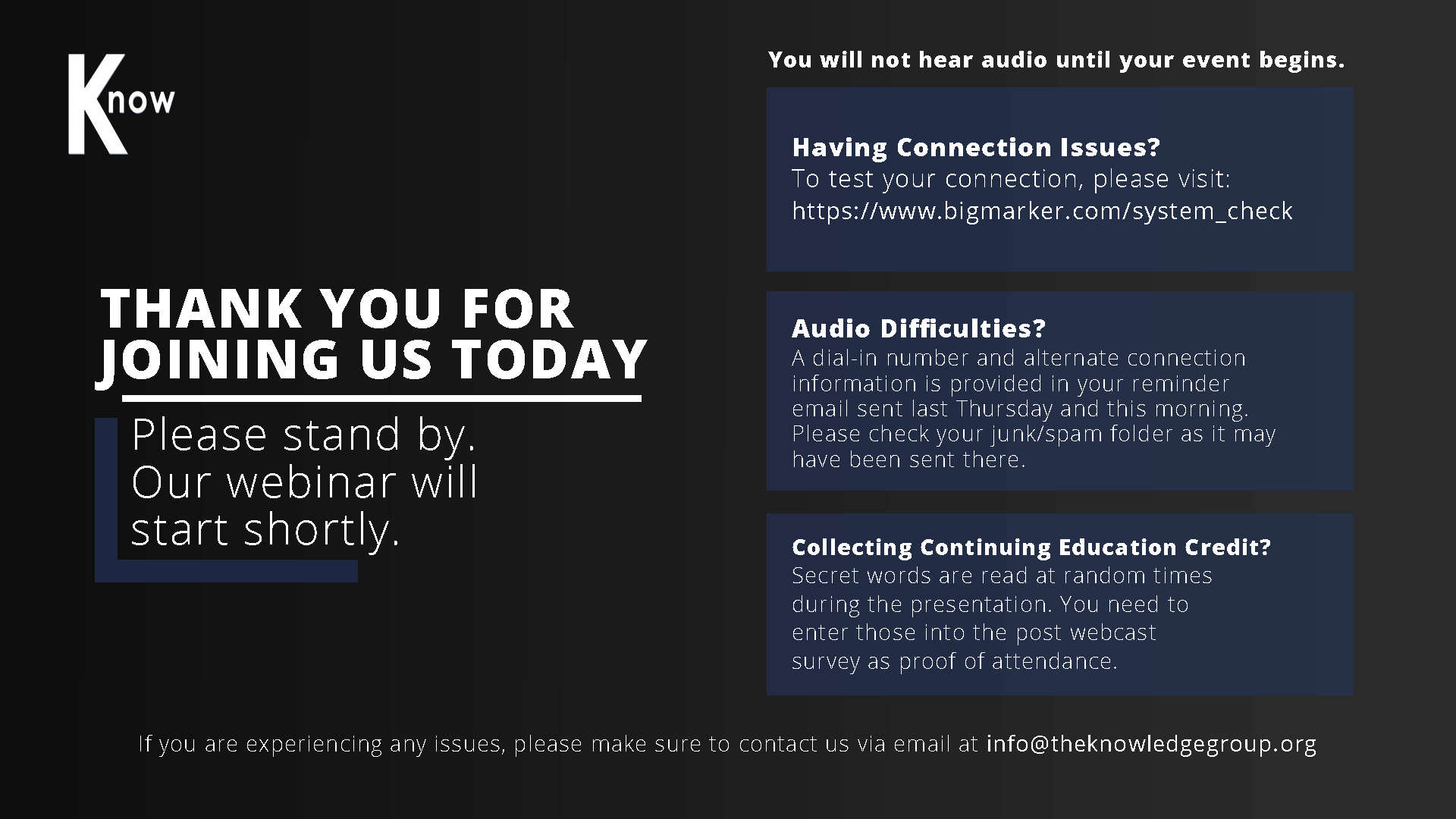 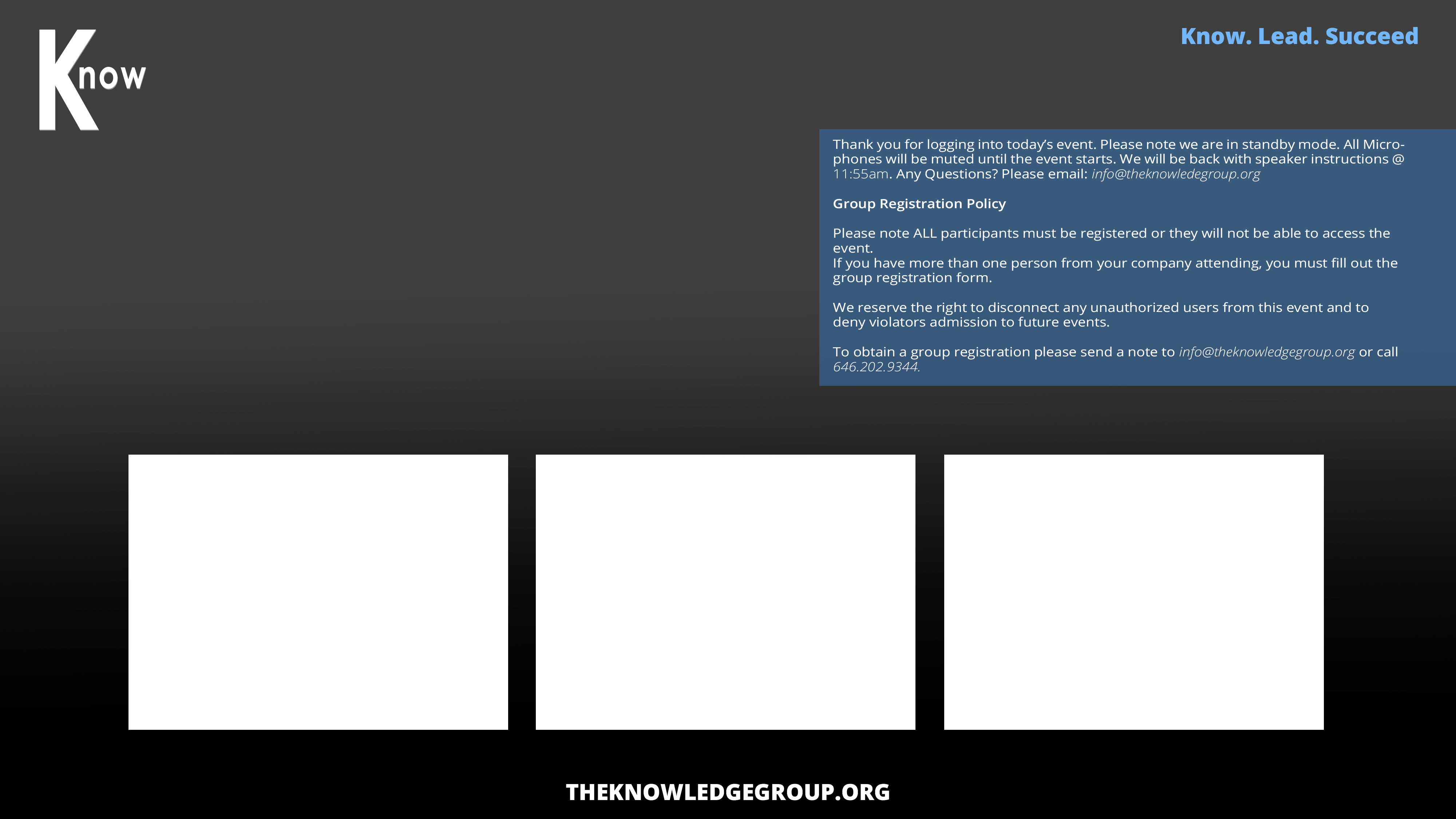 Data Security:
Raising the Bar for the Mid-Market
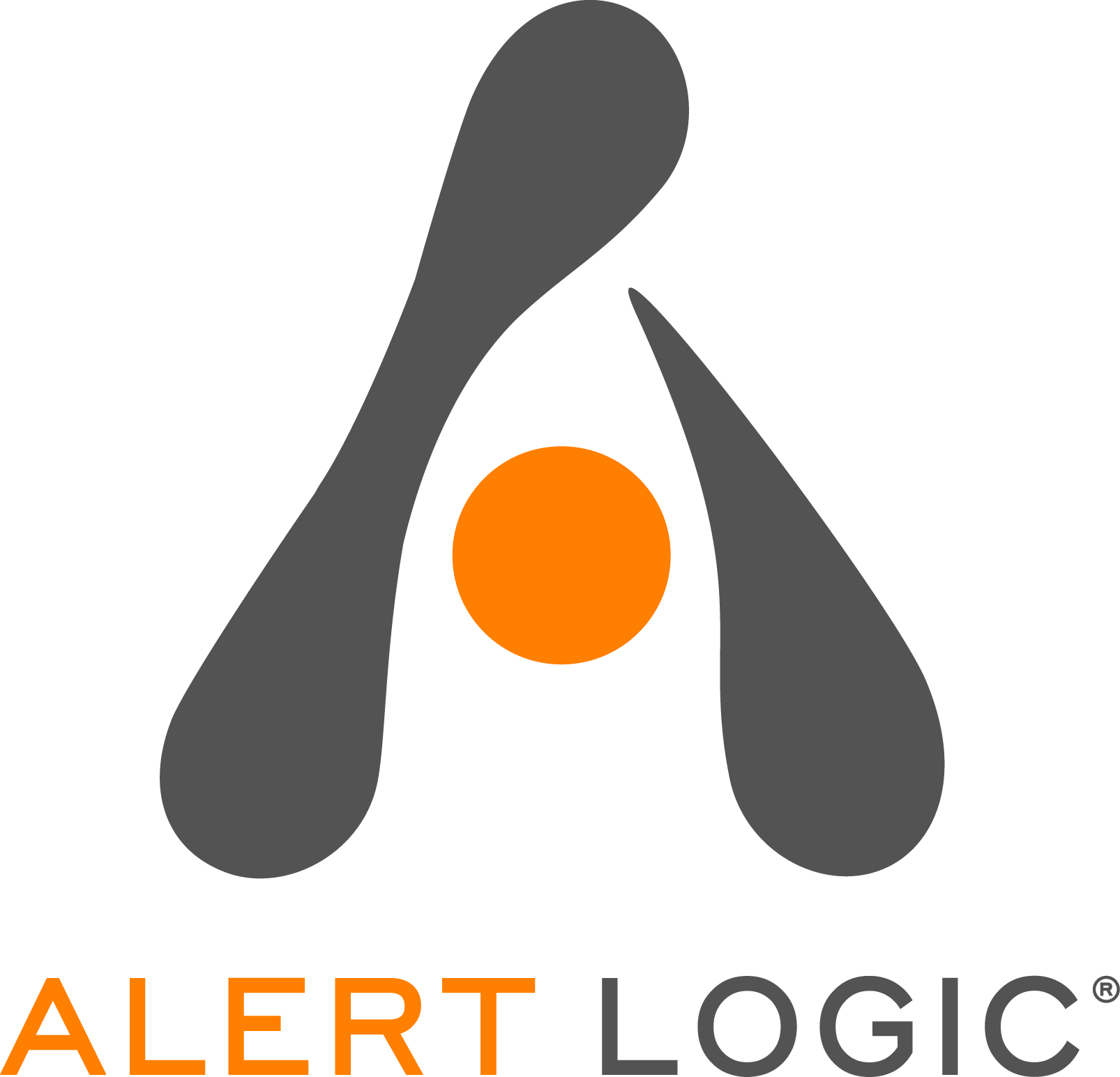 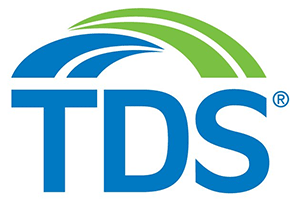 TDSJessica BartleyDirector IT Security & Business Intelligence
Alert LogicJack DanahySVP, Strategy and Security
Thursday, January 09, 2020
2
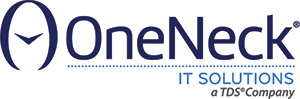 OneNeck IT Solutions LLCKatie McCulloughChief Information Security Officer
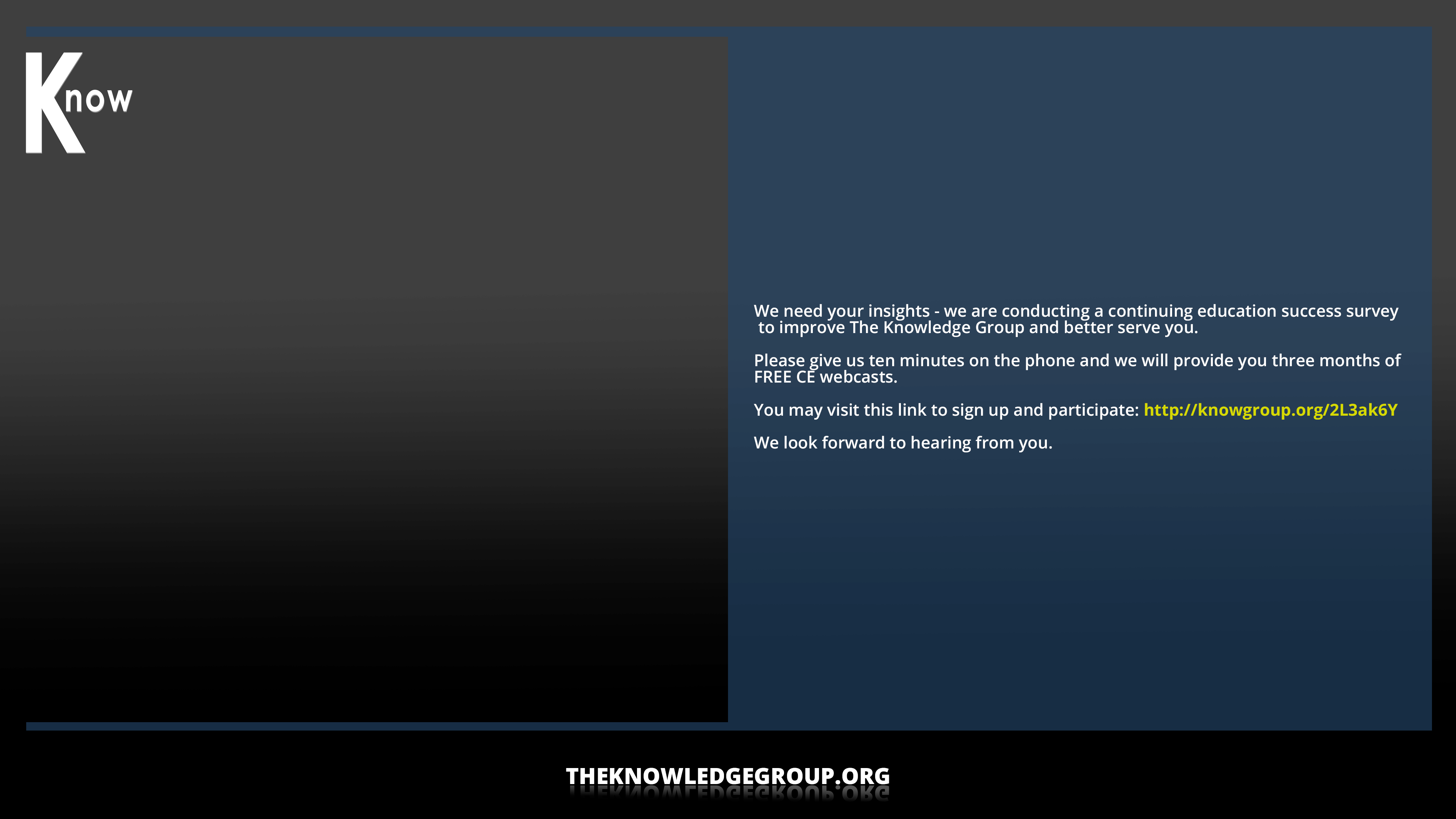 Data Security:
Raising the Bar for the Mid-Market
Thursday, January 09, 2020
3
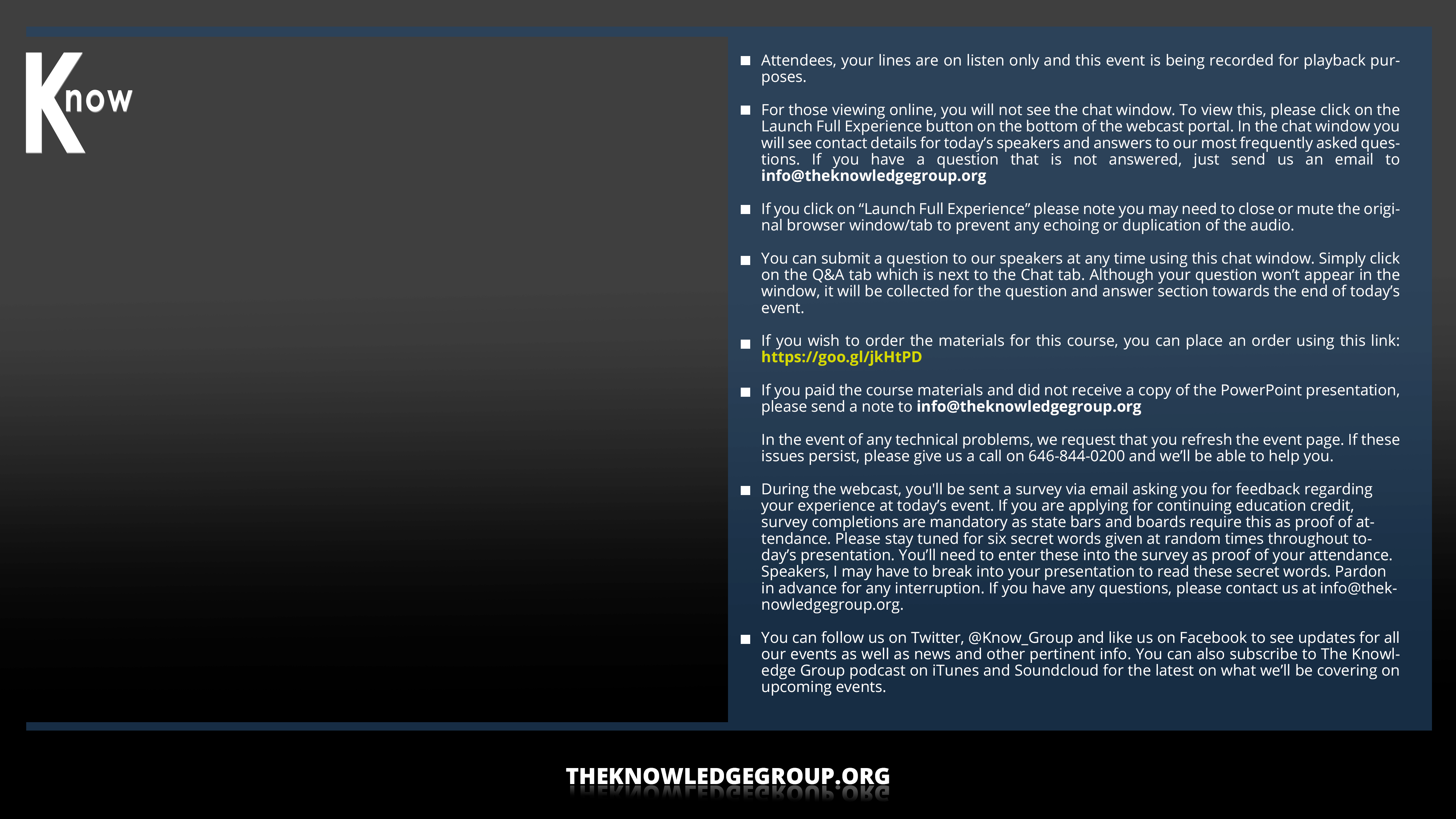 Data Security:
Raising the Bar for the Mid-Market
Thursday, January 09, 2020
4
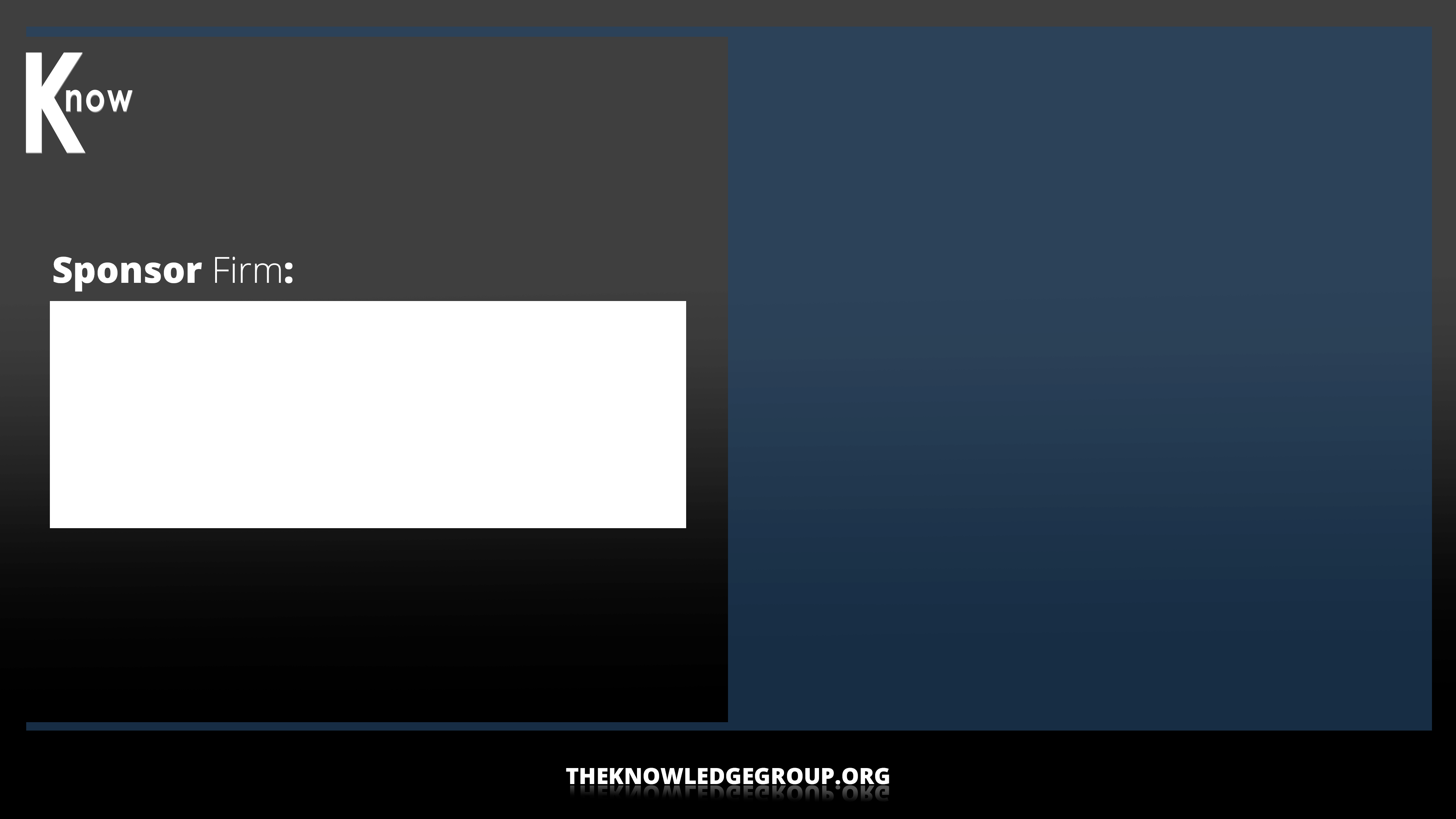 Data Security:
Raising the Bar for the Mid-Market
OneNeck IT Solutions LLC specializes in hybrid IT solutions, including cloud and hosting solutions, managed services, enterprise application management, advanced IT services, hardware and top-tier data centers in Arizona, Colorado, Iowa, Minnesota, New Jersey, Oregon and Wisconsin. OneNeck's team of technology professionals manage secure, world-class, hybrid IT infrastructures and applications for businesses around the country. OneNeck is a wholly owned subsidiary of Telephone and Data Systems [NYSE: TDS], a Fortune 1000® company, whose business units also include U.S. Cellular and TDS Telecom. OneNeck employs nearly 550 people throughout the United States. Visit oneneck.com.
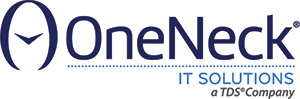 Thursday, January 09, 2020
5
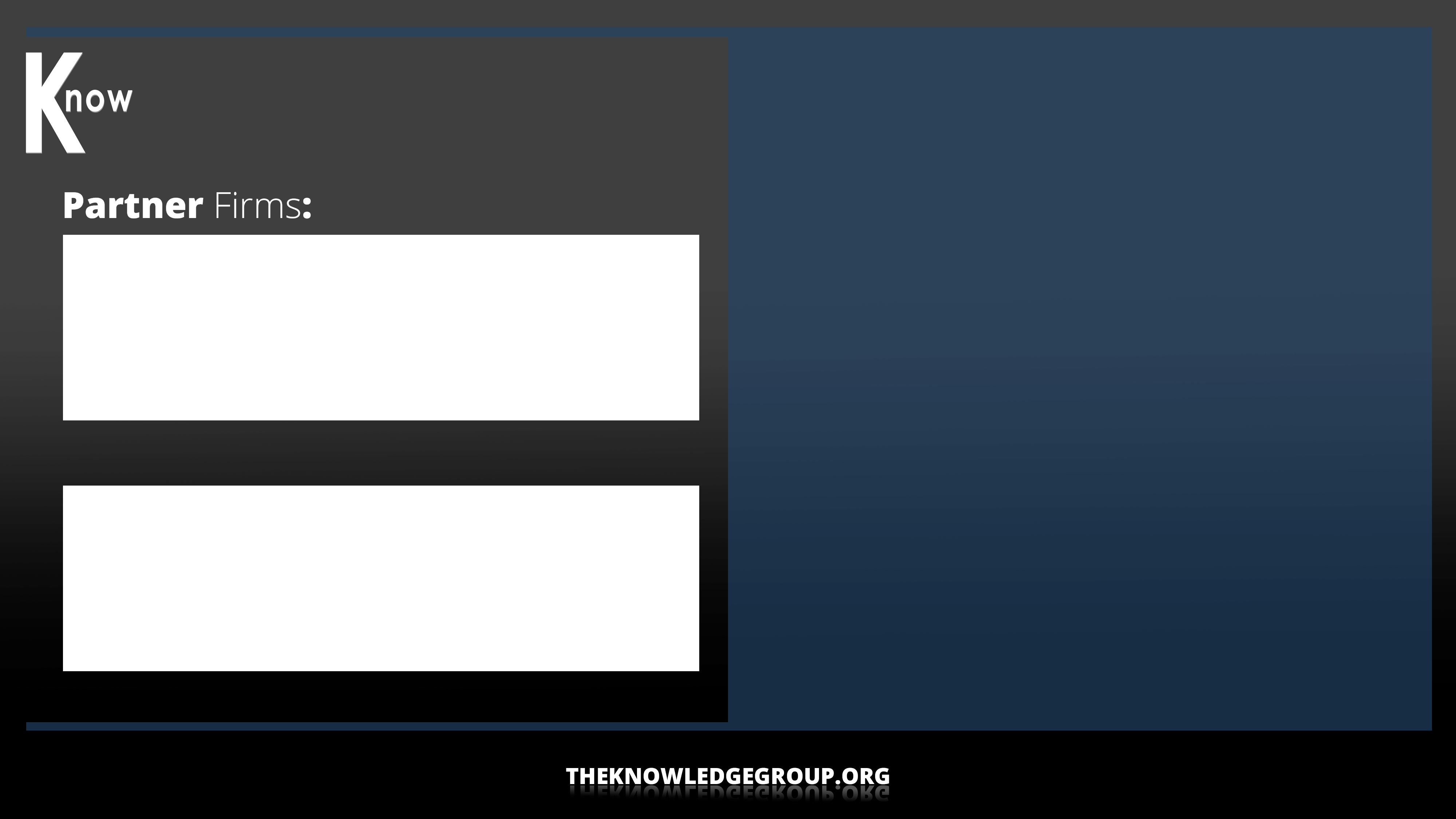 Data Security:
Raising the Bar for the Mid-Market
Telephone and Data Systems (TDS) is a Fortune® 1000 company that provides wireless products and services; cable and wireline broadband, TV and voice services; and hosted and managed services to approximately 6 million customers nationwide.

At TDS, our mission is to provide outstanding communications services to our customers and meet the needs of our shareholders, our people and our communities.

The TDS companies share a strong commitment to customer satisfaction. We satisfy our customers by offering the highest-quality services and products and excellent customer support. TDS is traded on the New York Stock Exchange under the symbol TDS.
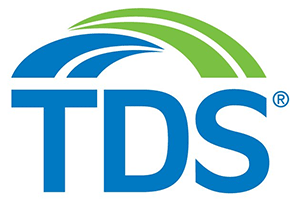 Alert Logic® connects an award-winning security platform, cutting-edge threat intelligence, and expert defenders to provide the best security and peace of mind for your business 24/7 at a lower total cost than point solutions, SIEM tools, or traditional security outsourcing vendors. We offer a new approach to evolving threats, expanding compliance risks, and resource constraints helping you get the right level of security and compliance coverage across any environment.
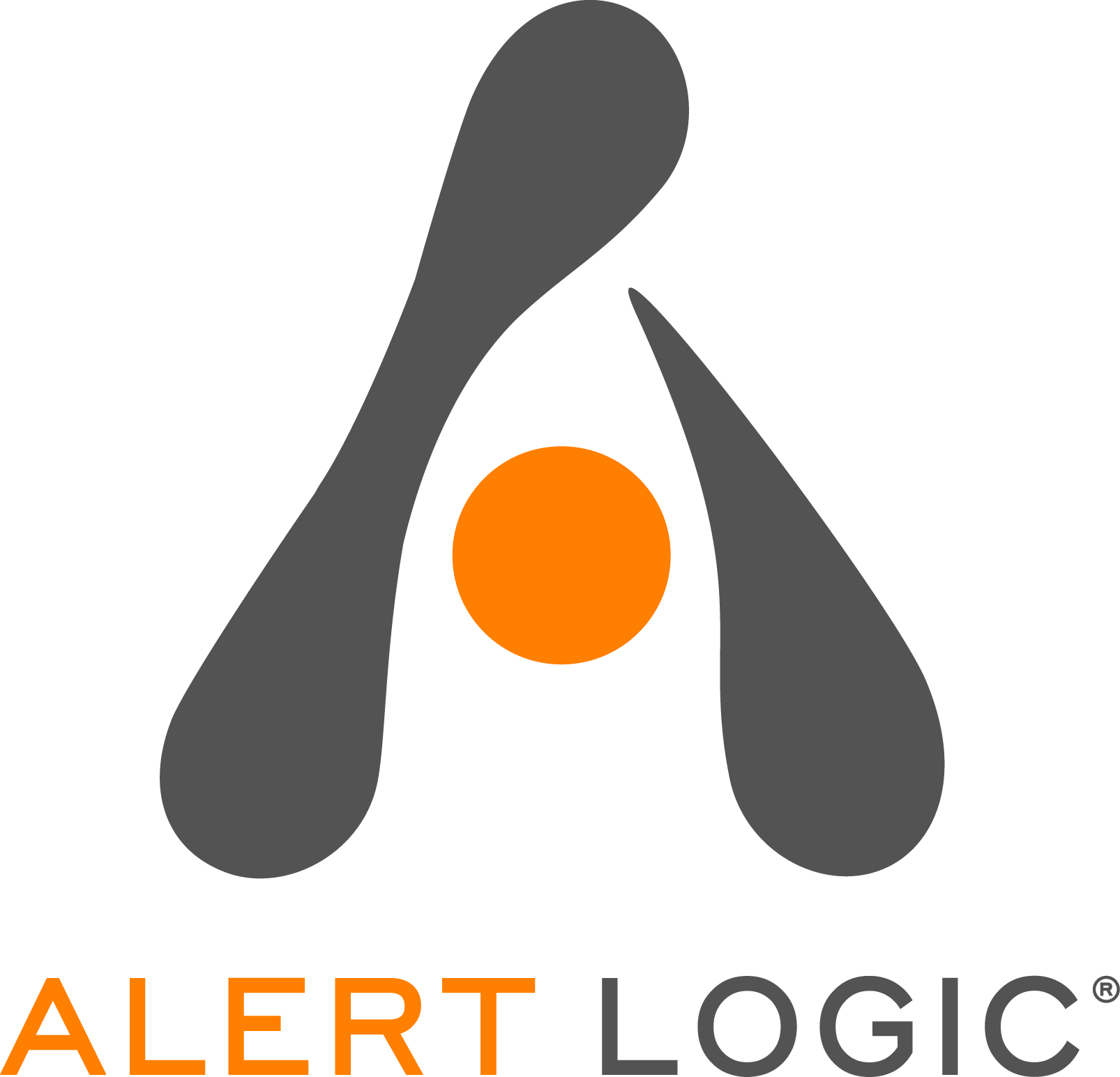 Thursday, January 09, 2020
6
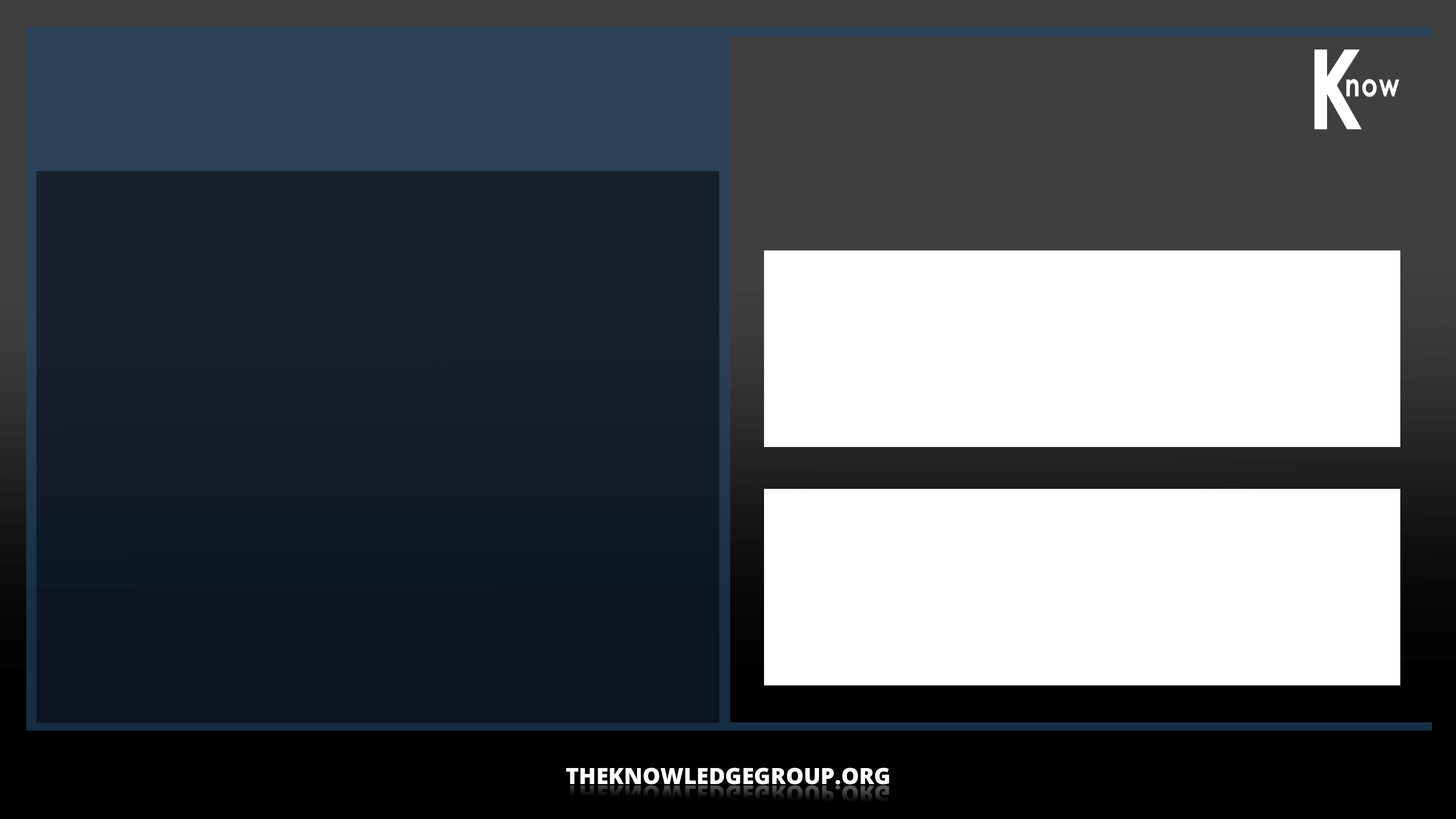 Data Security:
Raising the Bar for the Mid-Market
Brief Speaker Bios:
Katie McCullough is the Chief Information Security Officer at OneNeck IT Solutions and has direct responsibility for Information Security, Governance, Risk and Compliance (GRC). She also manages the company’s strategic IT security planning and compliance.

Katie validates that all OneNeck’s services are built and managed according to the foundational security principles of Confidentiality, Integrity and Availability (CIA), ensuring adherence to professional IT services based on industry best practice frameworks, such as ISO, ITIL and the National Institute of Standards and Technology (NIST) Cybersecurity Framework. She also oversees a team responsible for mitigating information security risks and maintaining oversight of the company’s compliance and certification portfolio. Katie has been with OneNeck eight years and has more than 20 years of experience working with prominent managed IT security services providers.
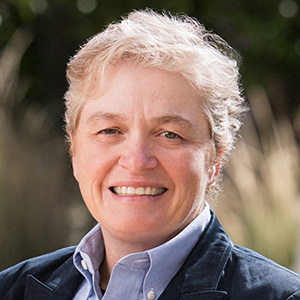 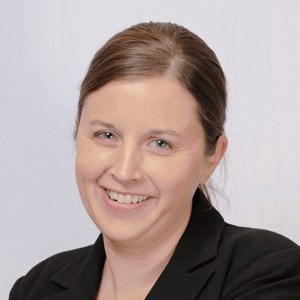 OneNeck IT Solutions LLC
Katie McCullough
Chief Information Security Officer
TDSJessica BartleyDirector IT Security & Business Intelligence
Jessica Bartley is responsible for leading a team of security professionals at TDS, a fortune 1000 company and owner of OneNeck IT Solutions.  She has spent the past seven years establishing an information security practice at TDS that focuses on securing information assets and company data, assessing risks of various threats to the environment, and preventing and detecting potential security breaches within various companies in the TDS organization.  Jessica has more than 12 years of IT security experience and more than 19 years of hands-on and leadership experience in a diverse set information technology areas including application design and support, server, network, and database administration.  Jessica is currently focused on leveraging analytics to enhance and improve security outcomes.
Thursday, January 09, 2020
7
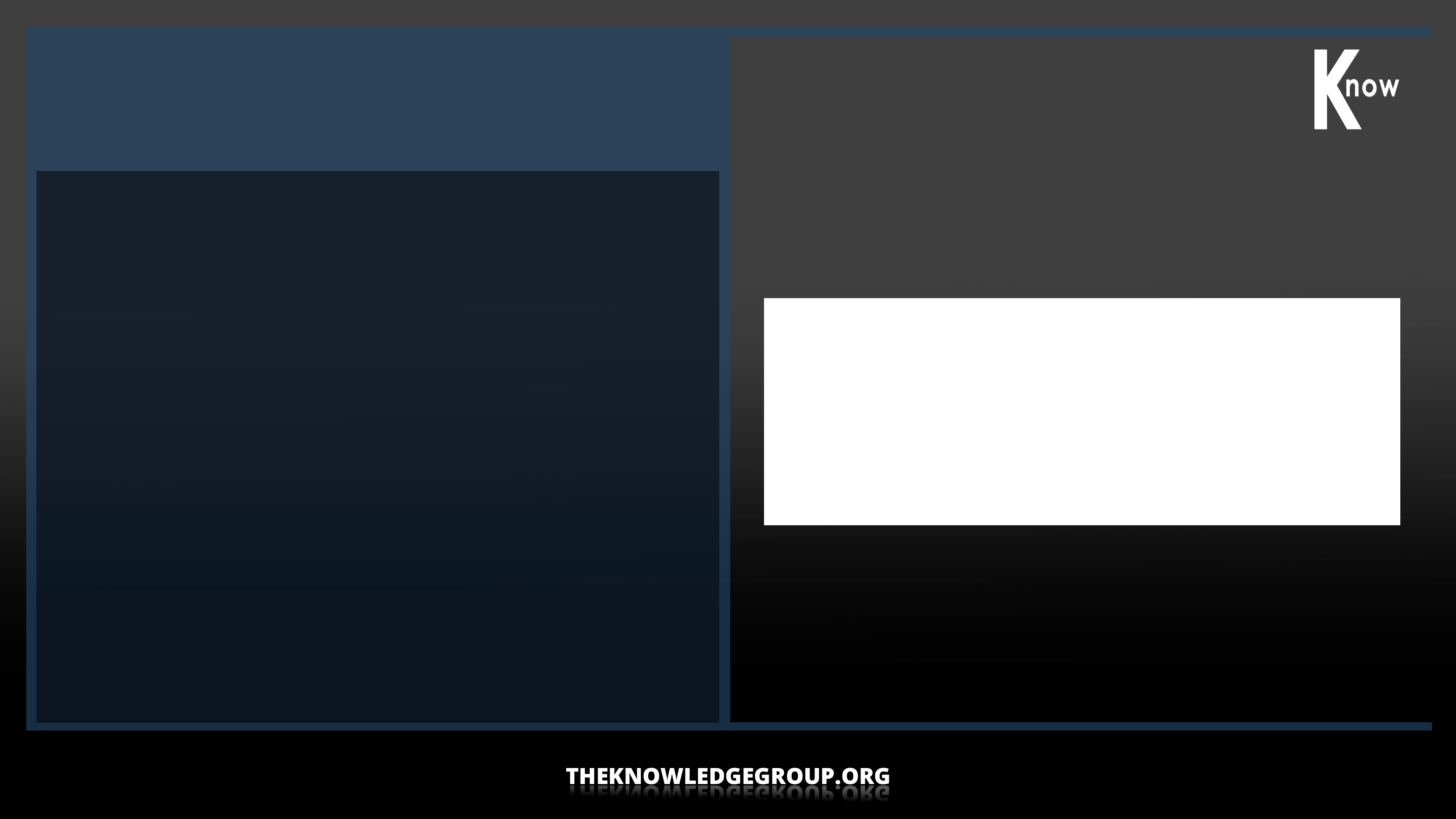 Data Security:
Raising the Bar for the Mid-Market
Brief Speaker Bio:
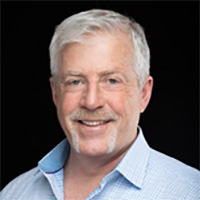 Alert LogicJack DanahySVP, Strategy and Security
Jack Danahy engages with customers and the industry on company product strategy. Danahy is an innovative security technology leader with proven success creating, delivering, and promoting new security technologies and practices to address critical needs. He has founded and co-founded three successful security companies, holding CEO and CTO roles. Most recently, he was CTO at Barkly and previously at Qiave Technologies (acquired by WatchGuard Technologies in 2000) and Ounce Labs (acquired by IBM in 2009). He is a frequent writer and speaker on security and security issues and has received multiple patents in a variety of security technologies. Prior to founding Barkly, Danahy was the Director of Advanced Security for IBM, and led the delivery of security services for IBM in North America.
Thursday, January 09, 2020
8
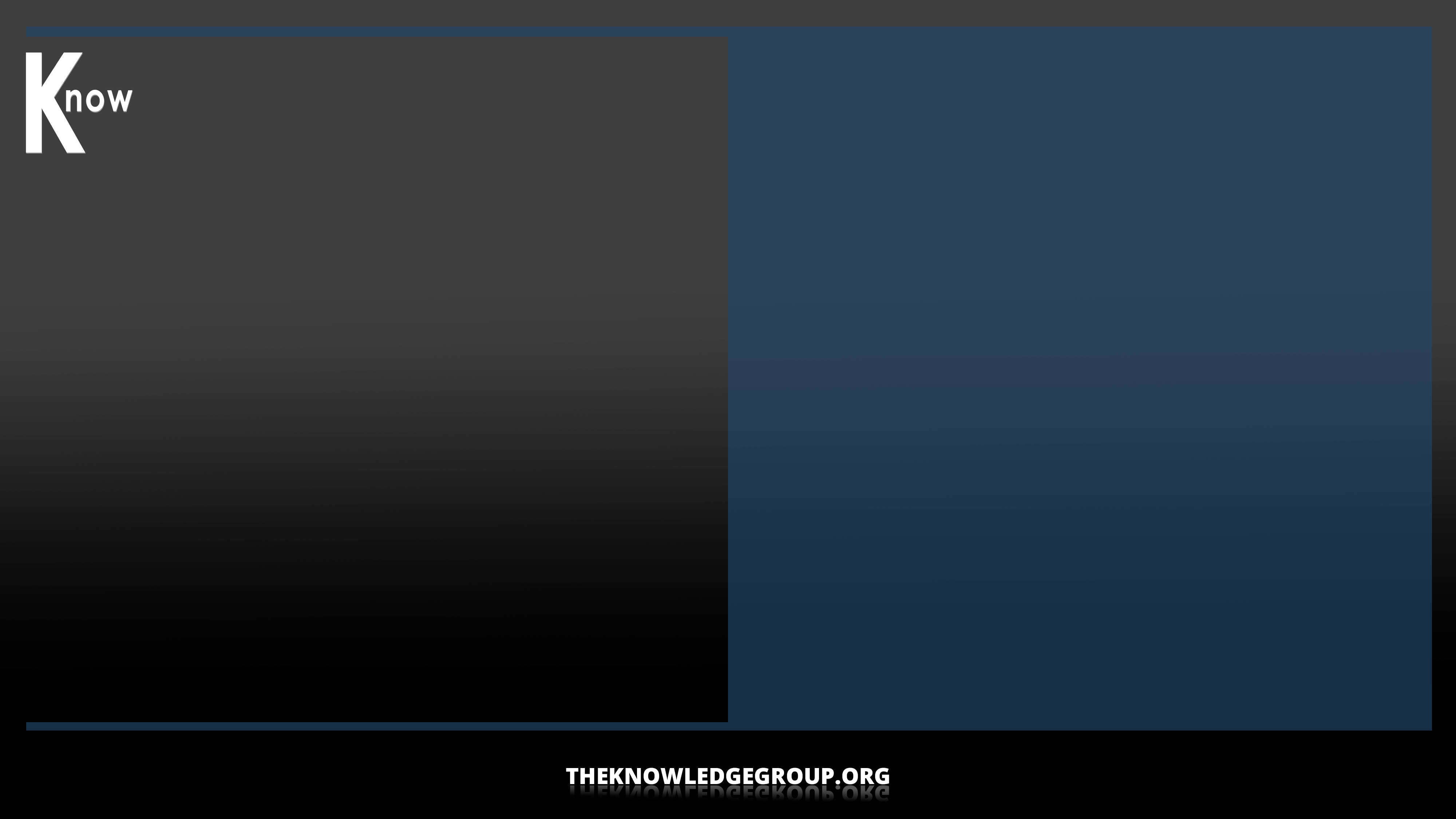 Security initiatives have historically been driven by compliance mandates and a healthy dose of fear. But as threats continue to become more sophisticated, so must our efforts in thwarting them. Organizations that used to think “we’re the small company, attackers go for the big organizations with more valuable data” have seen an increase in breaches as attackers shift their focus from the large, heavily secured organizations, to the often easier to breach small, mid, and emerging enterprise businesses.  Automation in attack techniques has made attack targeting more random and democratic, and less protected businesses are experiencing disproportionate impacts.  Shifting from compliance-based security to aligning with best practices, specifically the Center for Internet Security (CIS) Top 20 Critical Security Controls, is a great way for an organization of any size to prioritize and progress their security posture.

Ransomware is on the rise and is a serious threat to all organizations. To avoid becoming a victim, businesses should take actions that include putting security processes in place to ensure their IT environment is fully protected. Leveraging the Center for Internet Security’s (CIS) Critical Security Controls (CSC) is a solid place to start. These same security processes will help protect your critical business environment from malware, which accounts for nearly 30% of all breaches.  Once in place, ensuring consistent application of these processes has a recurring benefit in terms of both protection and organizational awareness of security issues.

Join a panel of key thought leaders and practitioners assembled by The Knowledge Group as they delve into the latest data security cases with much consideration on current trends and developments. Speakers will also provide effective tips and strategies to help companies protect their data and secure their company’s most critical assets.

Key topics include:
Profile of the latest attacks geared towards small/mid/emerging enterprise sized organizations
Leveraging the CIS Controls as a guide for your security practice to prevent breaches
Effective strategies for gaining insight to what’s happening to your data
Key practices of a security operations center
24/7 Visibility and the battle against drift, dwell time, and lateral spread
Likely evolutions in Ransomware and planning for continued protection success
Data Security:
Raising the Bar for the Mid-Market
Thursday, January 09, 2020
9
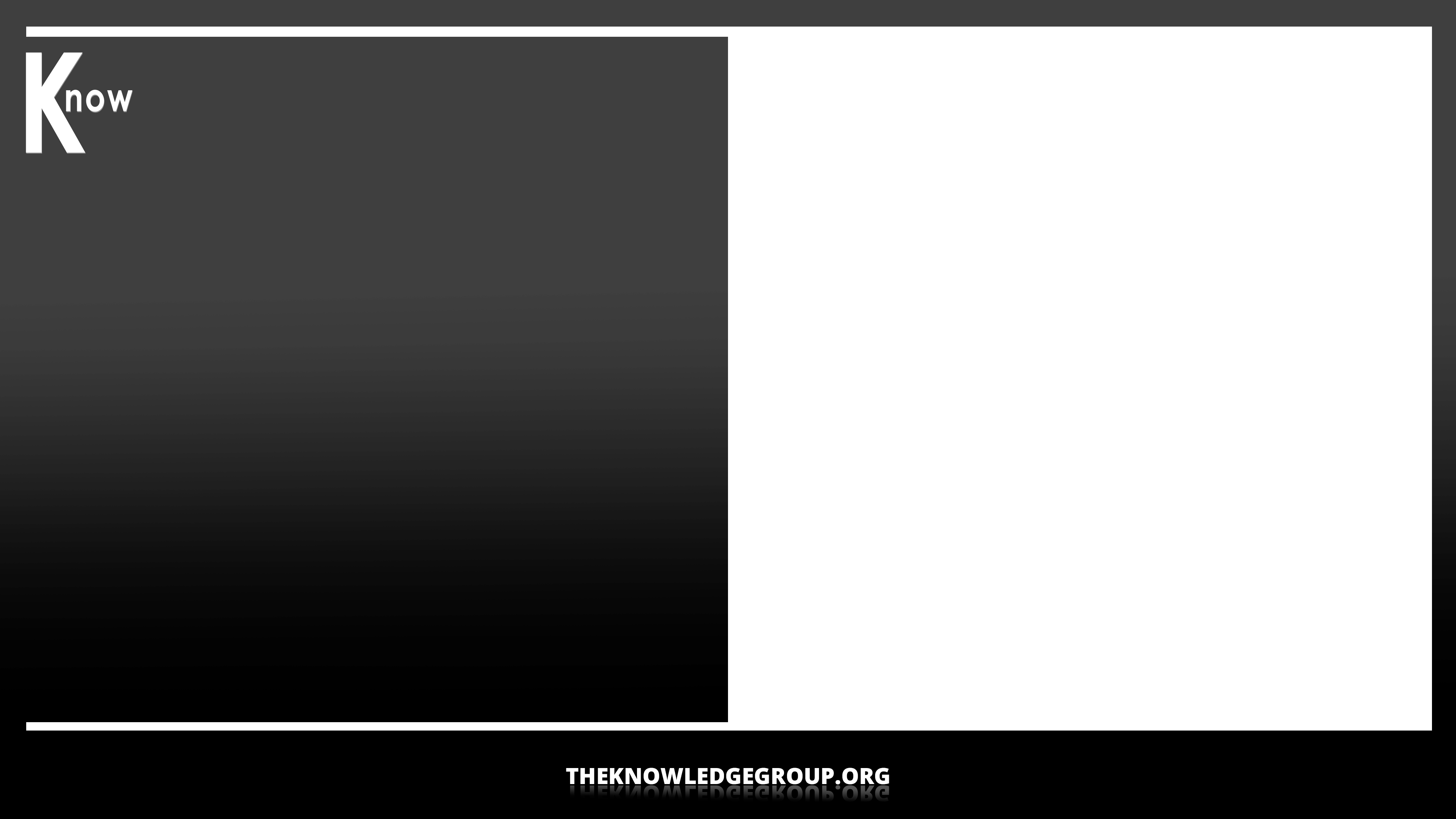 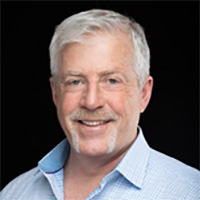 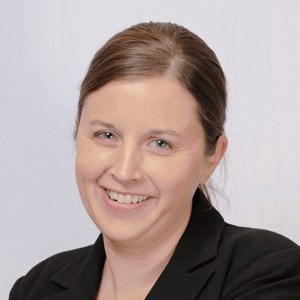 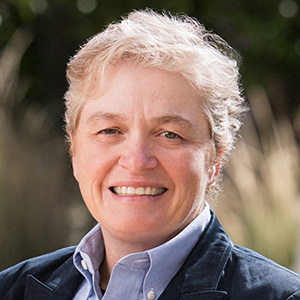 Data Security:
Raising the Bar for the Mid-Market
Jack DanahySVP, Strategy and SecurityAlert Logic
Katie McCulloughChief Information Security OfficerOneNeck IT Solutions LLC
Jessica BartleyDirector IT Security & Business IntelligenceTDS
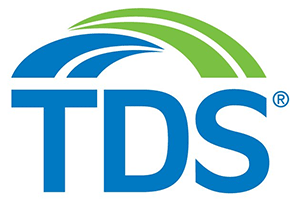 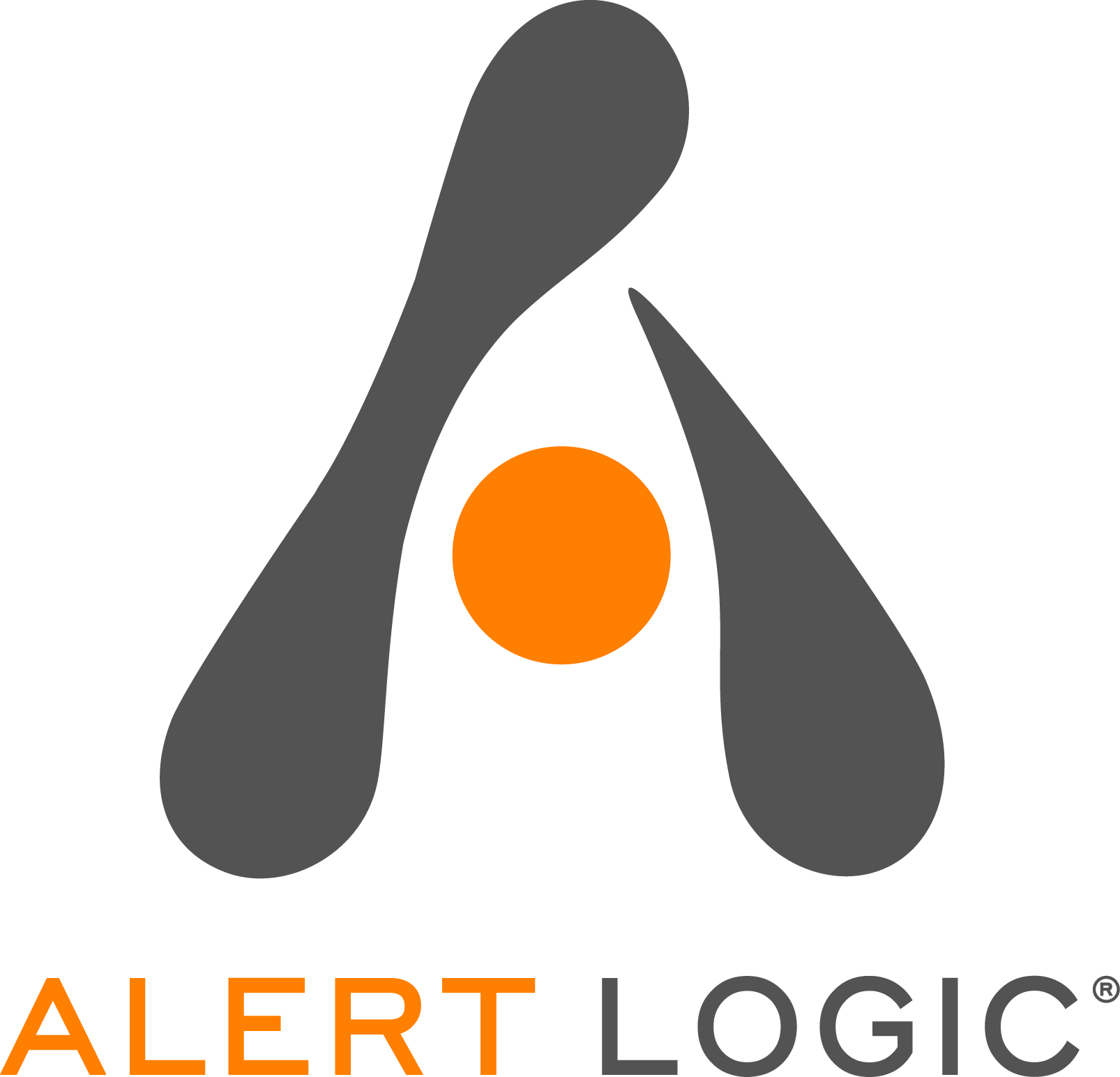 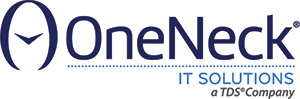 Thursday, January 09, 2020
10
Agenda
Current Threat Landscape
Intro to CIS Controls 
Recent Breach Examples
Applying the CIS Controls
11
Current Threat landscape
Enterprise
Managed Services Provider/Mid-Market
Managed Security Services Provider
12
CSC Framework
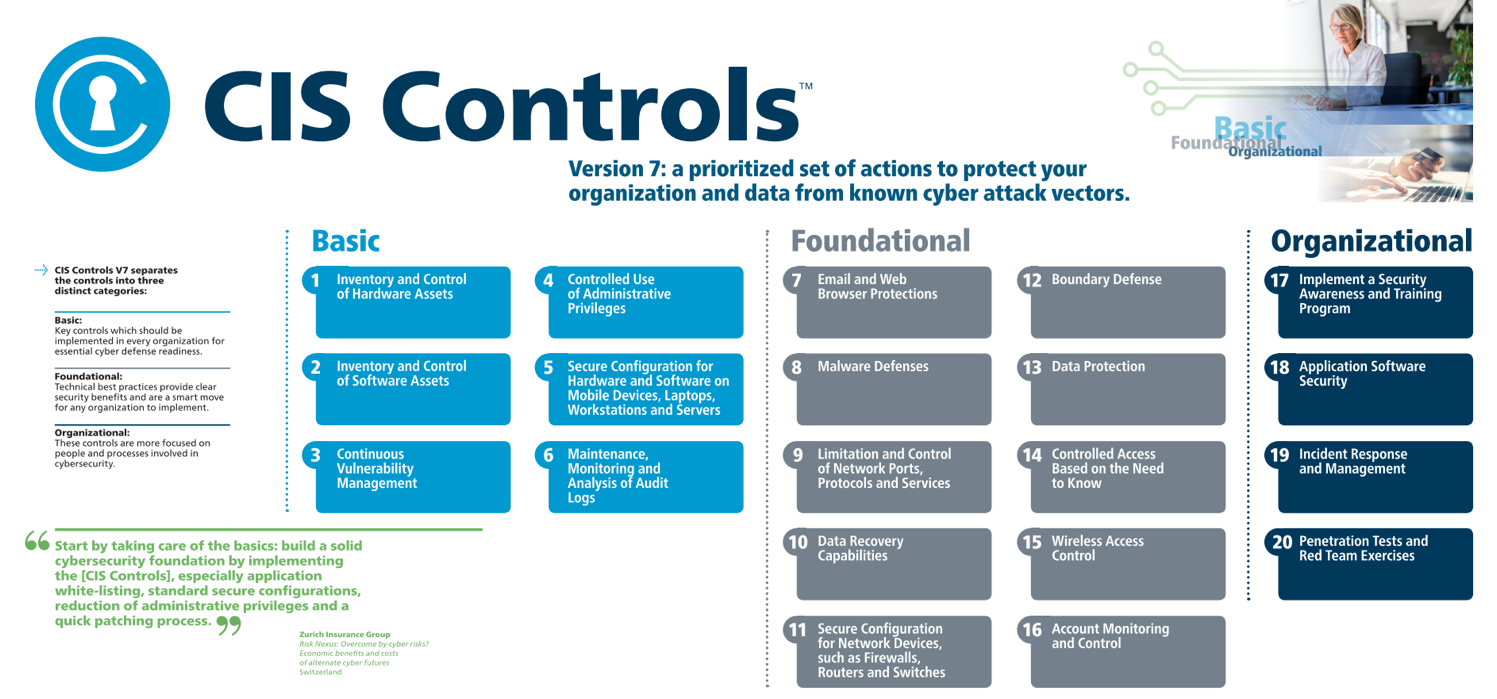 Implementation Groups
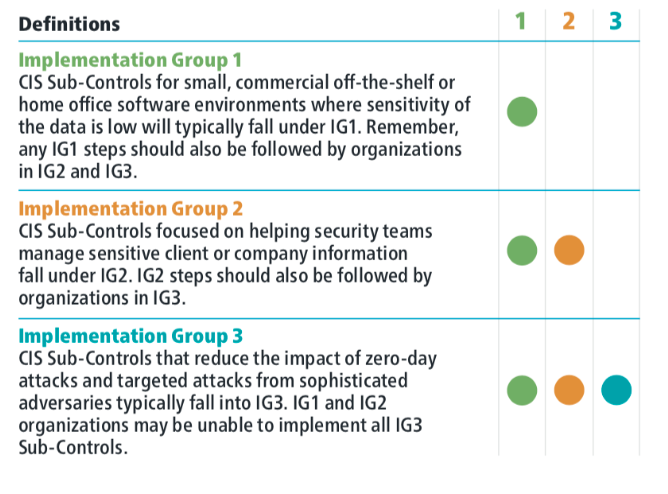 14
Take actions that include putting security processes in place to ensure your IT environment is fully protected.
Leveraging the Center for Internet Security’s (CIS) Critical Security Controls (CSC) is a solid place to start.
These same security processes will help protect your critical business environment from malware, which accounts for nearly 30% of all breaches, according to Verizon’s 2019 Data Breach Investigations Report.
Recognize that events often happen over the course of days, weeks or months that ultimately result in a ransomware attack.
Addressing Ransomware
To avoid becoming a Ransomware victim…
While there are a wide number of variants for ransomware, most events follow the path laid out above. Every step in the process should be identified and addressed.
15
Ransomware example
Trickbot banking Trojan detected by basic AV solution
AV product attempted to remove the infection, but files persisted
Trickbot spread to all startup folders on every user system
Local user account compromised
Trickbot persisted within the environment gathering intel on the network
Compromised Domain Admin account logged in
Compromised account used to spread Ryuk ransomware
Ryuk began encrypting most valuable systems first, back-ups, domain servers, email, high impact servers
Within a few hours all backups and most servers in environment were encrypted with limited recovery option
Most activity occurred off hours – limited user ability to detect and report issues
Jan 2
21 sec
Jan 3
4 hours
Jan 18
Jan -
Apr
Apr 18
16
CONTROLS MISSING IN ENVIRONMENT
Advancement
Attackers and Malware methods of spreading
Leverage a known vulnerability in an operating system to gain access or take control of a system.
Preventing Impact
Deploy automated software update tools in order to ensure the operating systems are running the most recent security updates provided by the software vendor.
Continuous Vulnerability Management CSC Control #3
Prevention
18
Advancement
Attackers and Malware methods of spreading
Primary goal of malware is to gain full access to your environment.
Best way to do that is to compromise a privileged account, such as Domain Admin.
Defenses Triggered
Limit who has access to privileged accounts.
Use multi-factor and encrypted channels for administrative access.
Use accounts unique to each system.
Configure systems to issue a log entry and alert when an account is added to or removed from any group assigned administrative privileges.
Administrative Privilege 
CSC Control #4
Prevention
19
Advancement
Attackers and Malware methods of spreading
Attackers and advanced malware take specific actions to obfuscate the effects and techniques in their attacks.
Missing log data creates blind spots in root cause analysis and recovery efforts.
Defenses Triggered
Maintenance, Monitoring and Analysis of Audit Logs 
CSC Control #6
Secure and auditable log collection and management ensures consistent delivery of log data from critical services and data.
Secure remote storage and dedicated logging credentials and accounts prevent local attacks from eliminating log data.
Log analysis provides an early detection data source for anomalous application behavior.
Cloud-based storage can provide scale necessary for expected / peak data volumes.
Prevention
20
Advancement
Attackers and Malware methods of spreading
Attackers often take actions to disable or remove AV to limit detection.
Attackers often perform actions different than normal users to advance their hold in the environment.
Preventing Impact
Malware Defenses
CSC Control #8
Centrally managed anti-malware software to continuously monitor and defend each of the organization's workstations and servers.
Ensure installed on all devices
Ensure current versions
Ensure scans occur
Advanced Threat Protection can detect, stop the movement of, or control the execution of malicious software.
Send all malware detection events to enterprise anti-malware administration tools and event log servers for analysis and alerting.
Prevention
21
Once Attackers Are Present
The challenge with ransomware is that if the initiating event took place weeks/months earlier, your backup data may already be suspect.
Preparation
Don’t Pay!
Data Recovery
CSC Control #10
Ensure each of the organization's key systems are backed up as a complete system to enable the quick recovery of an entire system. 
Ensure all backups have at least one backup destination that is not continuously addressable.
Prevention
22
Advancement
Attackers and Malware methods of spreading
Overly permissive network connectivity exposes internal systems to attempts at unauthorized access.
Remote Code Execution exploits leverage pervasive connectivity to spread laterally among trusted systems.
Defenses Triggered
Boundary Defense
CSC Control #12
Deploying networks with logical boundaries provides an interconnection and data sharing equivalent to least privilege best practices.
Balkanization of high value systems and subnets provides a boundary across which access control and IDS are most useful.
Boundaries include application interaction and entity/role access and privileges.
Logical and network boundaries provide a mechanism for blunt force protection like blacklisting and whitelisting.
Prevention
23
Initiating step of a security breach is often attributed to end users
Visiting a malicious web site
Opening malicious attachments in email 
Leaving issues unreported
Causation
Preventing Impact
Security is everyone’s responsibility.
Train the workforce on how to identify different forms of social engineering attacks.
Use caution with links and when entering website addresses. 
Check a website’s security (look for the lock) to ensure the information you submit is encrypted before you provide it.
Know email senders.
Open email attachments with caution.
Implement a Security Awareness and Training Program
CSC Control #17
Prevention
24
Once Attackers Are Present
Quickly discovering an attack and then effectively containing the damage, eradicating the attacker's presence and restoring the integrity of the network and systems.
Preparation
Don’t Pay!
Incident Response
CSC Control #19
Ensure you inspect your entire environment for any movement the bad actors might have made. 
If you just move to recovering your environment, the bad actor will return quickly.
Action
25
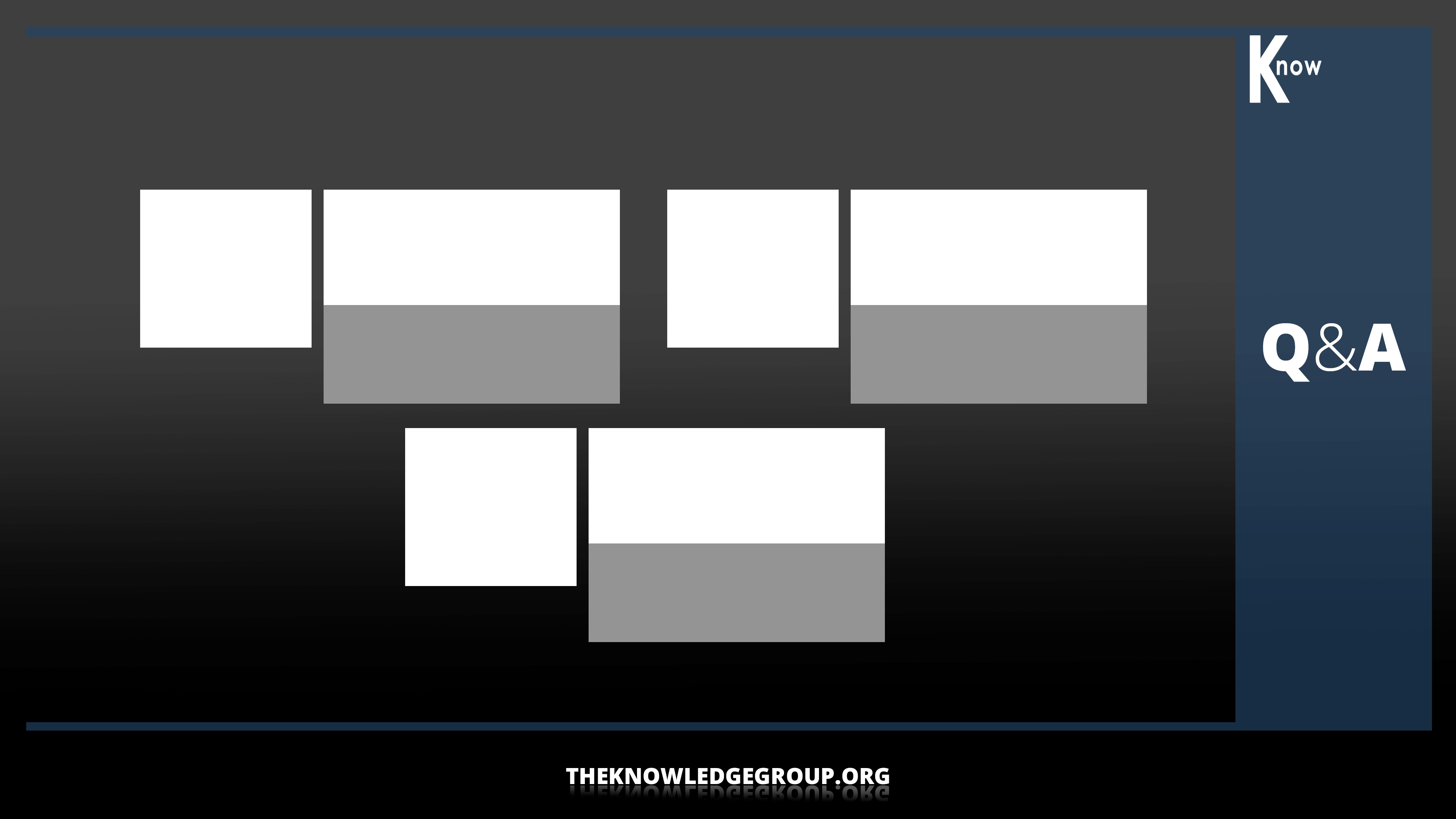 Data Security:
Raising the Bar for the Mid-Market
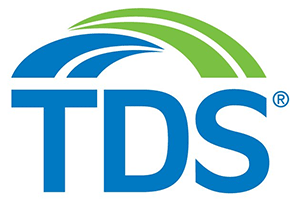 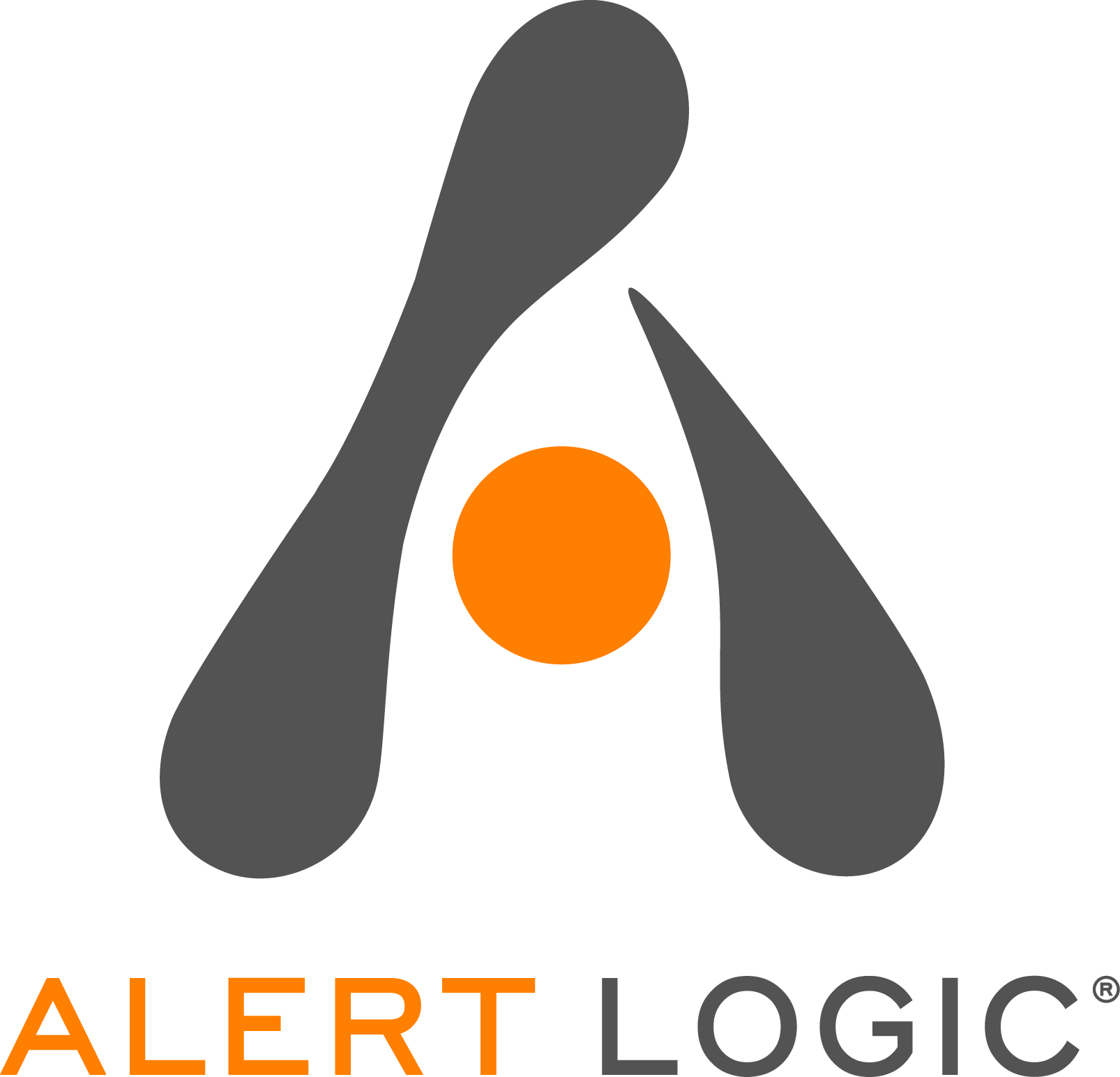 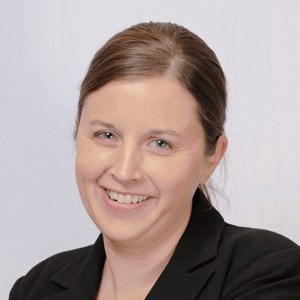 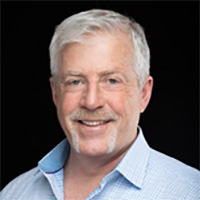 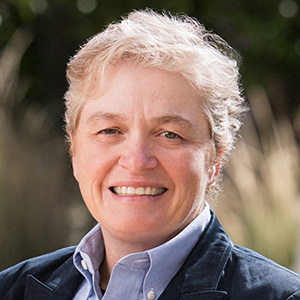 Jessica BartleyDirector IT Security & Business IntelligenceTDS
Jessica.Bartley@tdsinc.com
Jack DanahySVP, Strategy and SecurityAlert Logic
Jack.Danahy@alertlogic.com
(281) 892-1948
Katie McCulloughChief Information Security OfficerOneNeck IT Solutions LLC
katie.mccullough@oneneck.com
(480) 315-3042
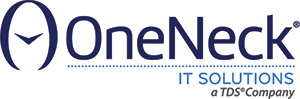 Thursday, January 09, 2020
26
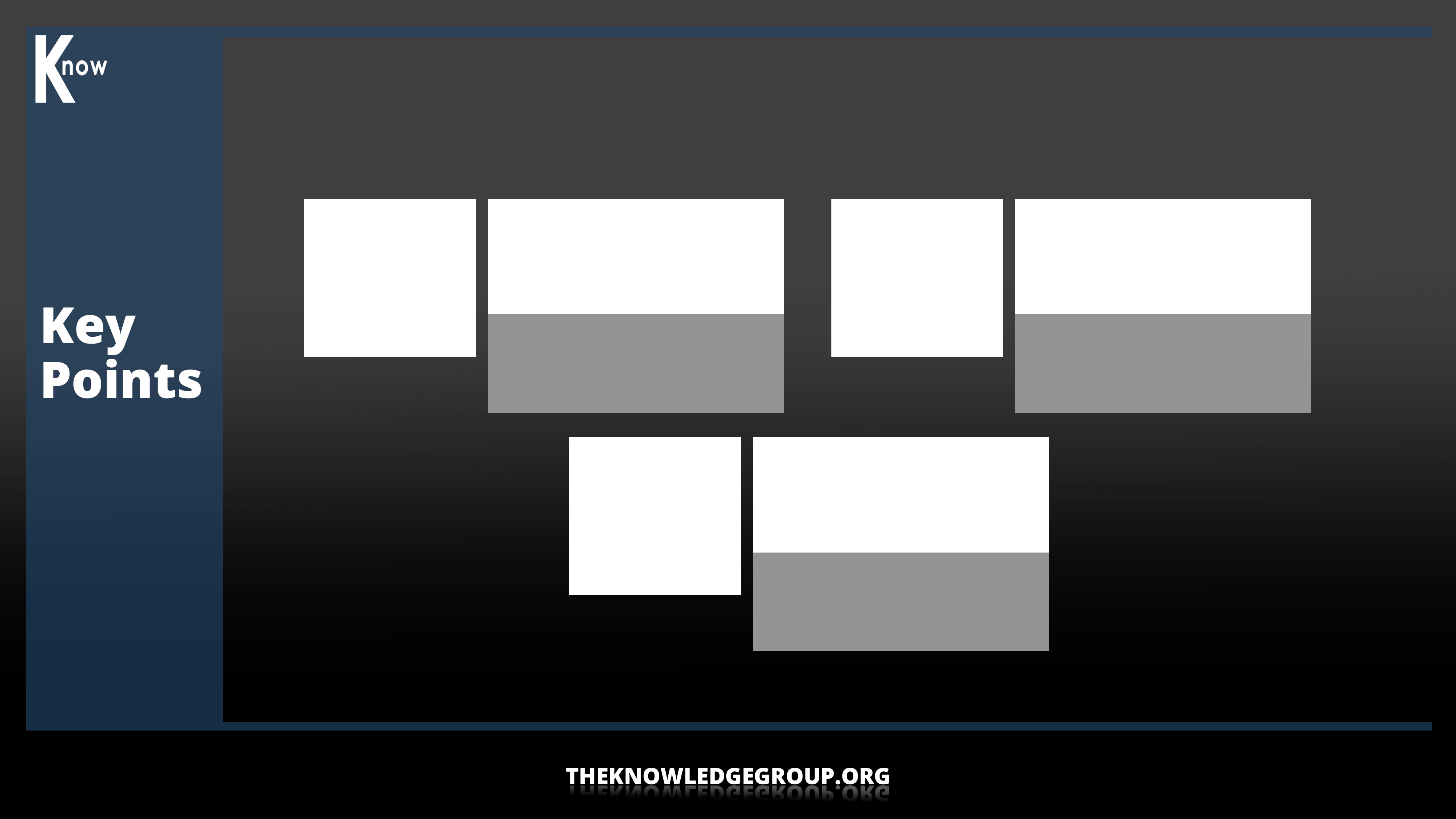 Data Security:
Raising the Bar for the Mid-Market
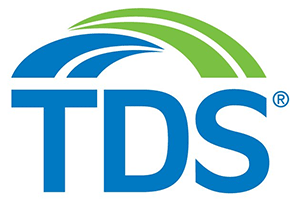 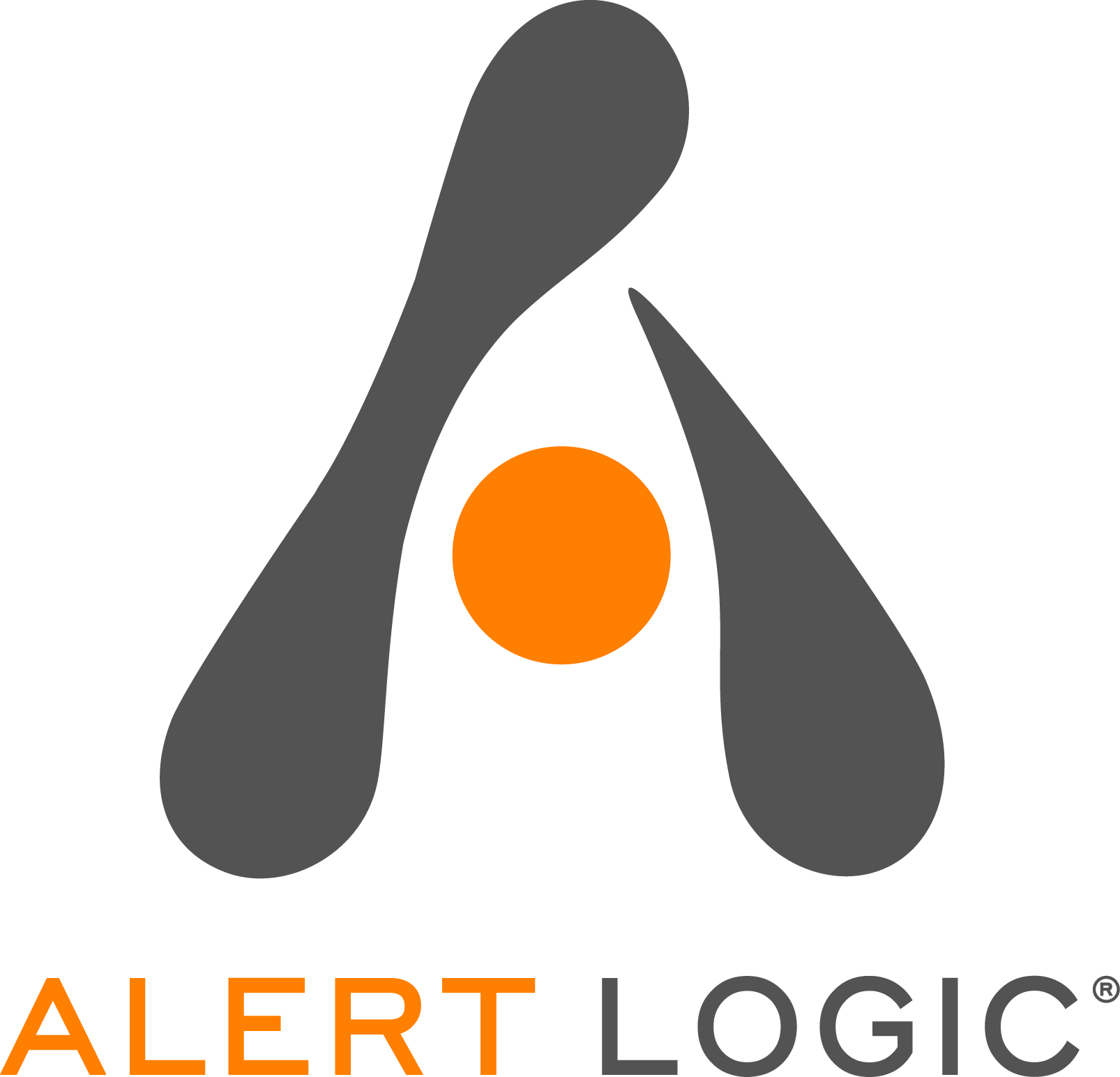 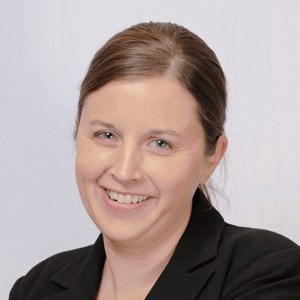 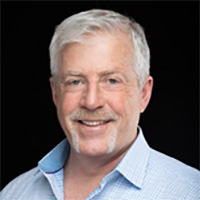 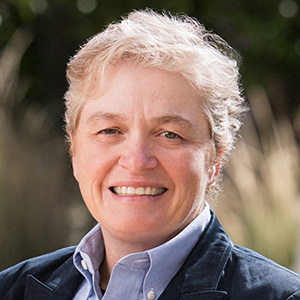 Jessica BartleyDirector IT Security & Business IntelligenceTDS
Jessica.Bartley@tdsinc.com
Jack DanahySVP, Strategy and SecurityAlert Logic
Jack.Danahy@alertlogic.com
(281) 892-1948
Katie McCulloughChief Information Security OfficerOneNeck IT Solutions LLC
katie.mccullough@oneneck.com
(480) 315-3042
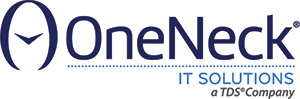 Thursday, January 09, 2020
27
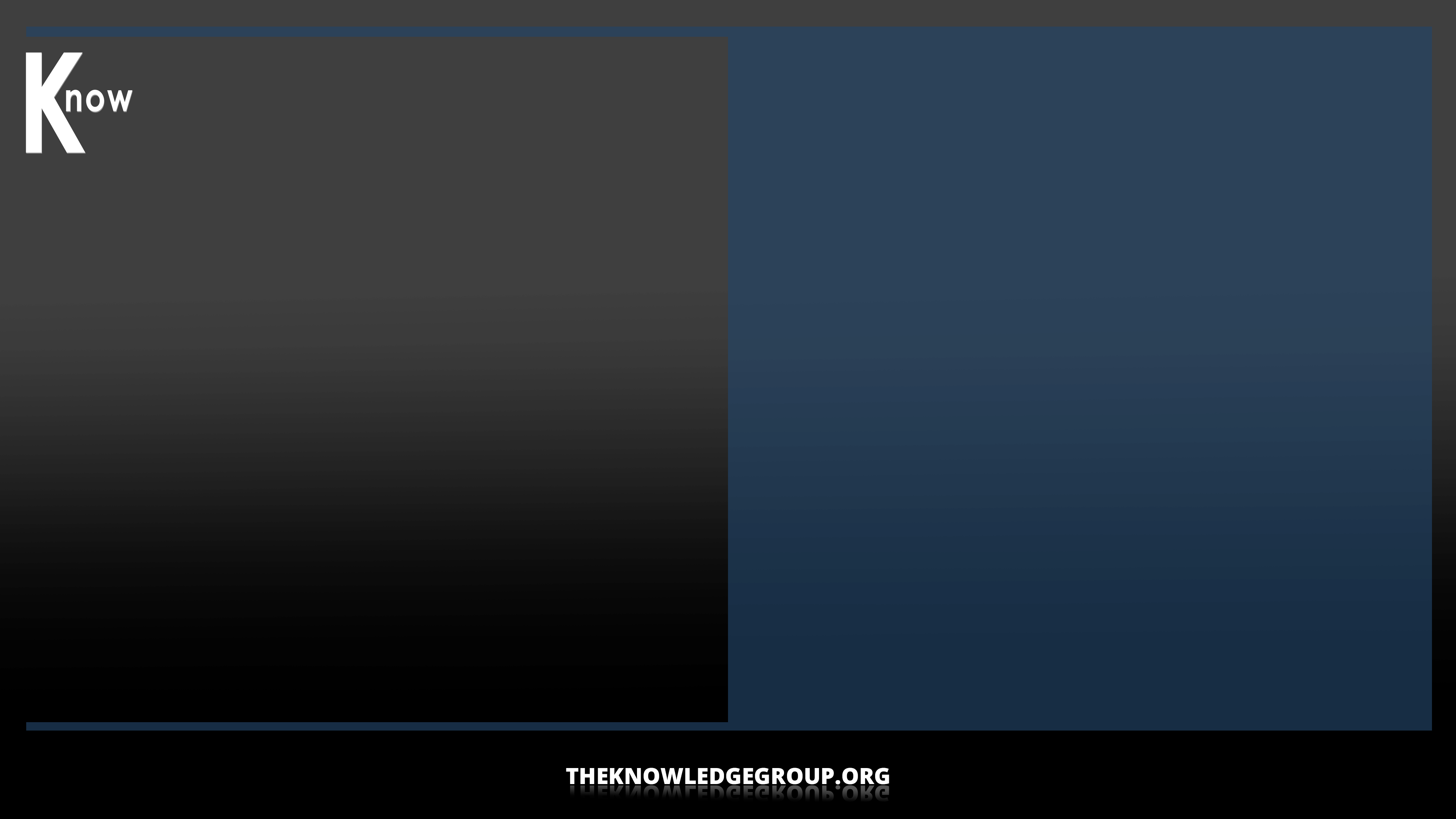 ABOUT THE KNOWLEDGE GROUP
The Knowledge Group is an organization that produces live webcasts which examine regulatory changes and their impacts across a variety of industries. “We bring together the world's leading authorities and industry participants through informative webcasts to study the impact of changing regulations.” 

If you would like to be informed of other upcoming events, please click here.
Data Security:
Raising the Bar for the Mid-Market
DISCLAIMER:
The Knowledge Group is producing this event for information purposes only. We do not intend to provide or offer business advice.
 
The contents of this event are based upon the opinions of our speakers. The Knowledge Group does not warrant their accuracy and completeness. The statements made by them are based on their independent opinions and does not necessarily reflect that of The Knowledge Group‘s views.
 
In no event shall The Knowledge Group be liable to any person or business entity for any special, direct, indirect, punitive, incidental or consequential damages as a result of any information gathered from this webcast.

Certain images and/or photos on this page are the copyrighted property of 123RF Limited, their Contributors or Licensed Partners and are being used with permission under license. These images and/or photos may not be copied or downloaded without permission from 123RF Limited.
Thursday, January 09, 2020
28